ΠΑΝΕΠΙΣΤΗΜΙΟ ΚΡΗΤΗΣ

UNIVERSITY 
OF CRETE
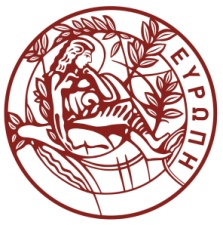 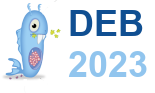 From AmP entries to Population Dynamics
Dina Lika 
University of Crete
Starrlight Augustine

MARETEC
Technico, Lisboa
Bas Kooijman
A-Life, VU University Amsterdam
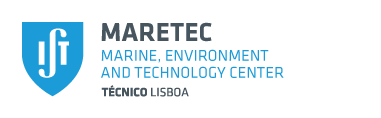 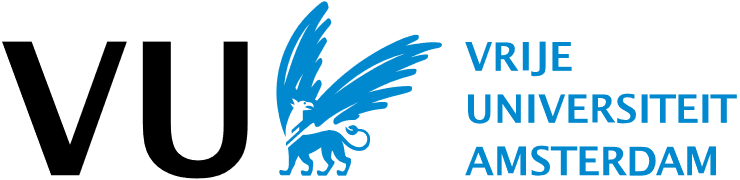 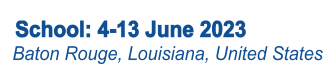 Learning objectives
Identify and describe bookkeeping approaches used in population dynamics 
Evaluate the strengths and limitations of different approaches for understanding population dynamics, such as differential equation models, individual-based models, and physiologically-based models.
Apply AmP-based code to simulate population dynamics in a variety of scenarios, including changes in environmental conditions, DEB parameters, and life history strategies.
2
Code objectives
Show how 
parameters can be extracted from AmP collection
to run packages (EBT,IBM) under Matlab
to compare different methods by plotting trajectories in 1 graph
DEB models can be coded in Java or C

The code is only meant to be a starting point for population research.
One can modify it for more advanced purposes
3
Lecture outline
Overview of booking approaches to follow  population dynamics 
Overview AmP-based code to simulate population dynamics 
Guided examples
Individual-based models – NetLogo
Escalator Boxcar Trains - EBTs
4
Population models
Increase in details
5
AmP entries         Pop Dynamics
AmP 
entries
6
Generalized reactor
Temperature trajectory can be set (spline knots)
Spatially homogeneous (well-stirred)
Food input trajectory is independent of reactor contents (spline knots)
Food cannot reproduce, only be eaten or flow out (constant hazard)
Hazard rate of individuals is stage-specific, constant within stage
Thinning applies optionally
Has an equivalent 2 dim formulation
Special cases
         fed-batch reactor: food hazard is zero
         chemostat: food hazard equals all stage-specific hazards
7
Model features
8
[Speaker Notes: spawn if (1) the buffer has enough for an egg, (2) the accumulation time equals the incubation period or, (3) a specified period]
Individual-based models in AmP
IBMs are implemented in DEBtool via NetLogo.
Features of the models
maternal effect (reserve density at birth equals that of the mother at egg-laying)
The gender is set at creation of each new individual; males might differ from females by {pAm} and EHp. 
Three buffer-handling rules are implemented:
spawn if the buffer has enough for an egg
spawn if the accumulation time equals the incubation period 
spawn if the accumulation time equals a specified period. 
Temperature and food input can be
constant 
varying, specified via a spline
Species-parameter input can be via an entry-name or, more flexible, via a cell-string.
9
IBM-function in DEBtool
Individual-Based-Model for NetLogo: 
	runs NetLogo's Java-code using a generalized reactor
The IBM function only controls input/output; computations are done in NetLogo.
Syntax
[txNL23W, info] = IBM(species, tT, tJX, X_0, V_X, h, t_R, t_max, tickRate, runNetLogo)
10
Work on IBM in AmP
Follow the steps:
Create an empty folder 
cd in Matlab to that folder 
type AmPeps in the Matlab command window
11
Start with  popDyn
Read https://www.bio.vu.nl/thb/deb/deblab/add_my_pet/popDyn/popDyn.html

In explorer
     DEBtool_M/popDyn/EBTtool/deb/EBT*.c
     DEBtool_M/popDyn/IBMnlogo/*.nlogo
12
Run EBT, IBM
Set reactor pars
    my_pet = 'Daphnia_magna'; 
    tJX = 0.001; % [];
    V_X = 1; % L, volume of reactor
    h = [.1 1e-35 5e-4 5e-4 0]; 
      % 1/d, hazard rates [h_X, h_B0b, h_Bbp, h_Bpi, thin]
    t_max = 180; % d, max run time
    tickRate = 24;
    numPar = [];
Run
    tXN_IBM = IBM(my_pet,[],tJX,[],V_X,h,[],t_max,tickRate,1);
    tXN_EBT = EBT(my_pet,[],tJX,[],V_X,h,t_max,numPar);
13
Plot
title_txt = [strrep(my_pet,'_',' '), ' @ ', datestr(date,26)];

figure % food
plot(tXN_IBM(:,1),tXN_IBM(:,2),'r',  tXN_EBT(:,1),tXN_EBT(:,2),'b', 'linewidth',2)
xlabel('time, d'); ylabel('scaled food density X/K, -'); title(title_txt); 
set(gca, 'FontSize', 15, 'Box', 'on'); 
 
figure % numbers
plot(tXN_IBM(:,1),tXN_IBM(:,3),'r', tXN_EBT(:,1),tXN_EBT(:,3),'b', 'linewidth',2)
xlabel('time, d'); ylabel('# of individuals, -'); title(title_txt)
set(gca, 'FontSize', 15, 'Box', 'on'); 
 
figure % biomass
plot(tXN_IBM(:,1),tXN_IBM(:,7),'r', tXN_EBT(:,1),tXN_EBT(:,7),'b', 'linewidth',2)
xlabel('time, d'); ylabel('total biomass, g'); title(title_txt)
set(gca, 'FontSize', 15, 'Box', 'on'); 
 
shllegend({{'-',2,[1 0 0]},'IBM';{'-',2,[0 0 1]},'EBT'});
14
my_pet = 'Dolioletta_gegenbauri'; % stf
tJX = 0.0001; % [];
V_X = 1e2; % L, volume of reactor
h = [1 1e-3 5e-3 5e-3 0]; 
  % 1/d, hazard rates [h_X, h_B0b, h_Bbp, h_Bpi, thin]
t_max = 5e2; % d, max run time
tickRate = 24;
numPar = [];
15
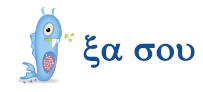 ΠΑΝΕΠΙΣΤΗΜΙΟ ΚΡΗΤΗΣ

UNIVERSITY 
OF CRETE
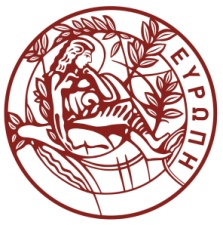 Thank you for your attention!!!
Download slides
        https://www.bio.vu.nl/thb/users/bas/lectures/


Questions/remarks are very welcome

Also later during breaks
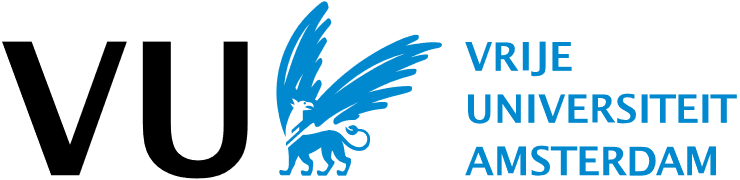 16